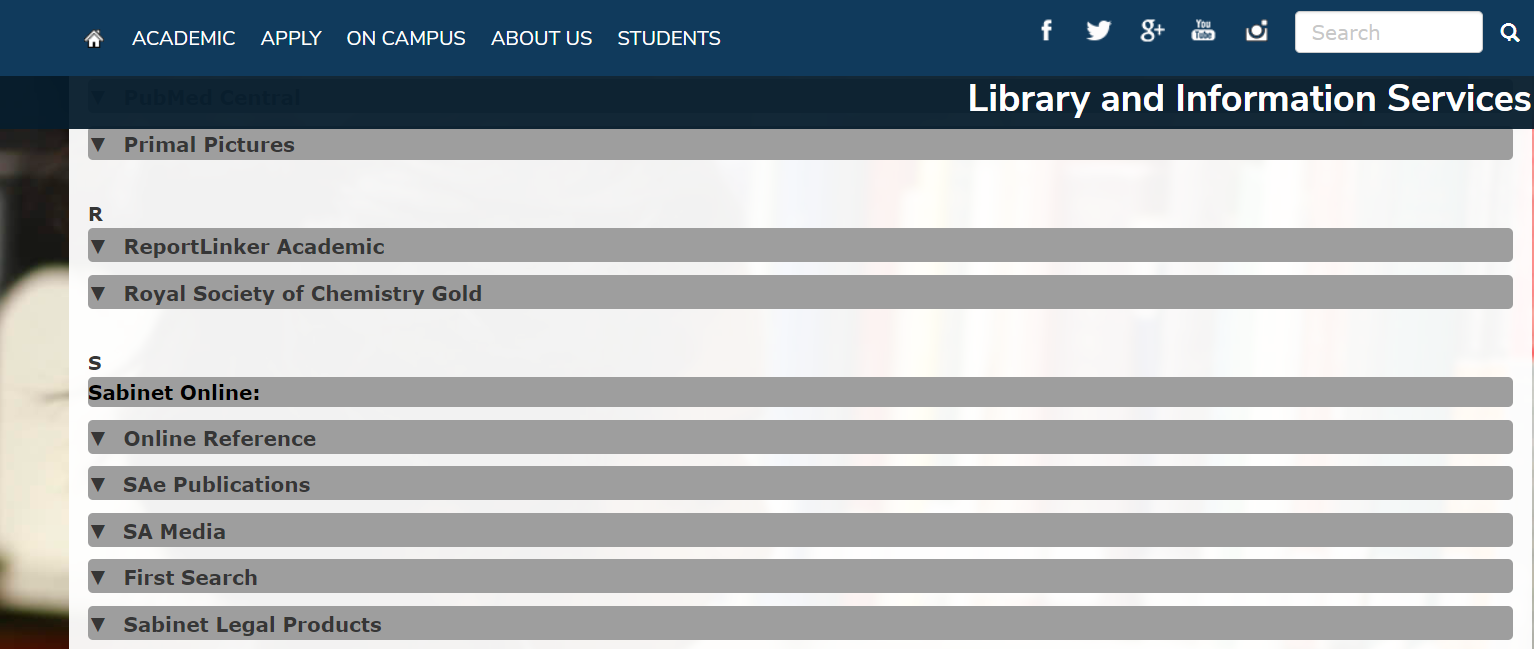 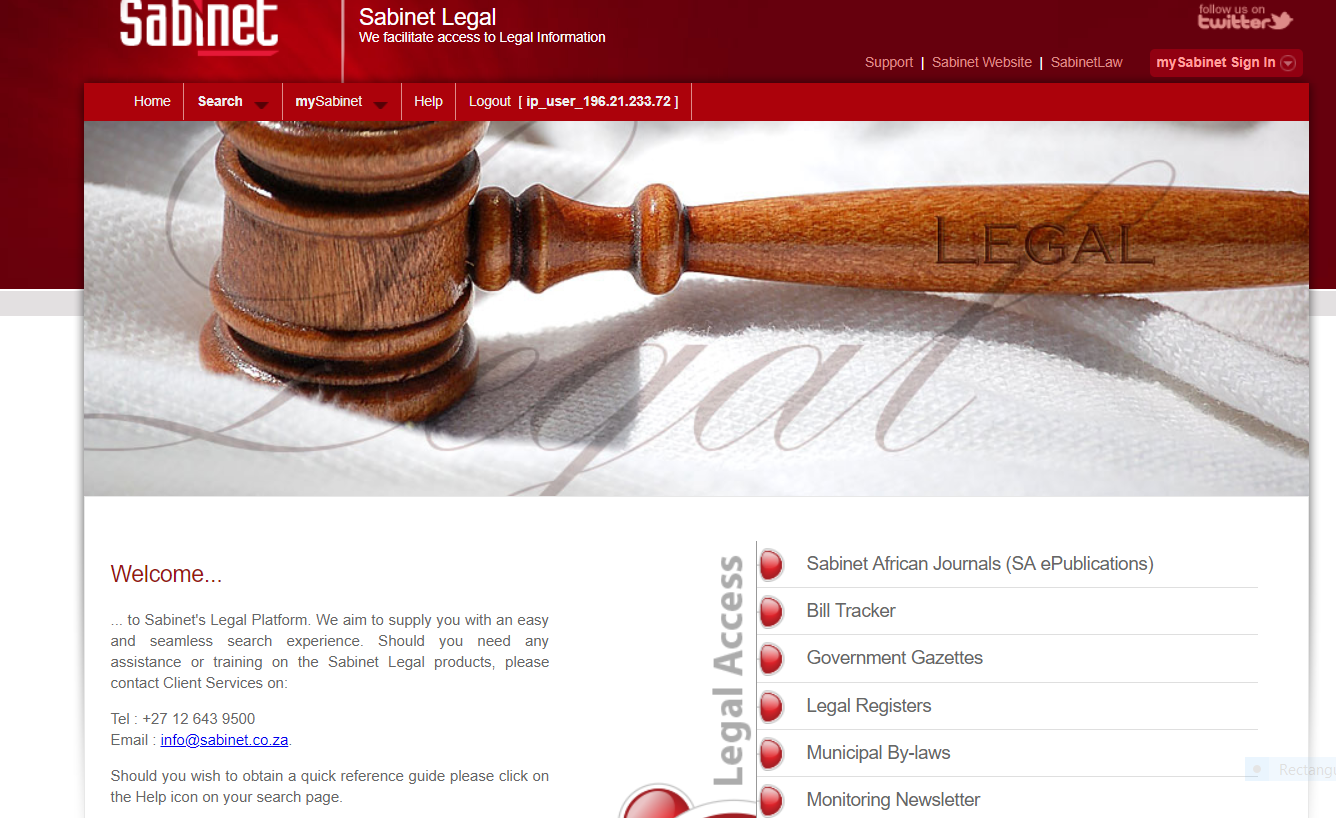 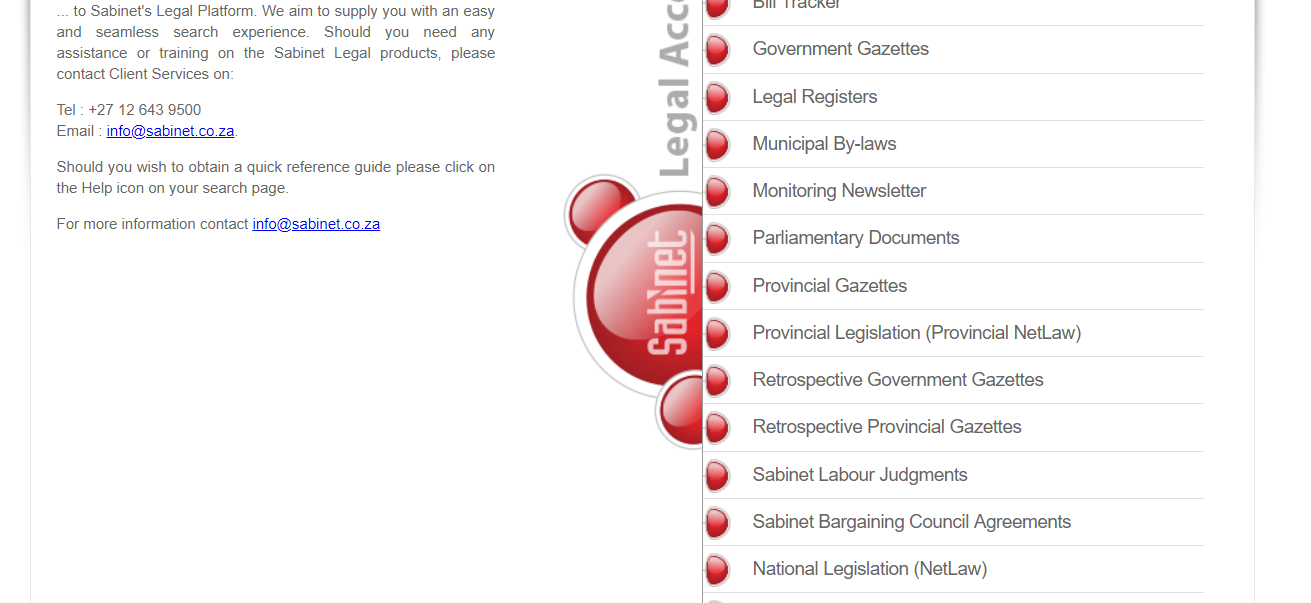 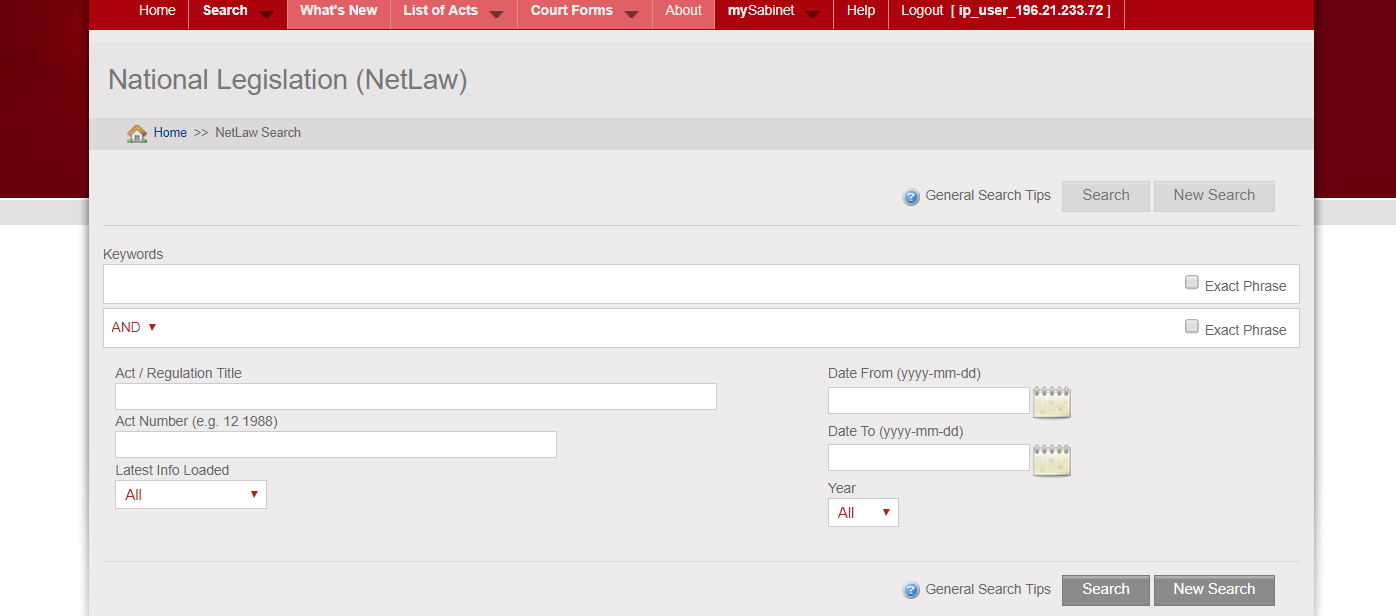 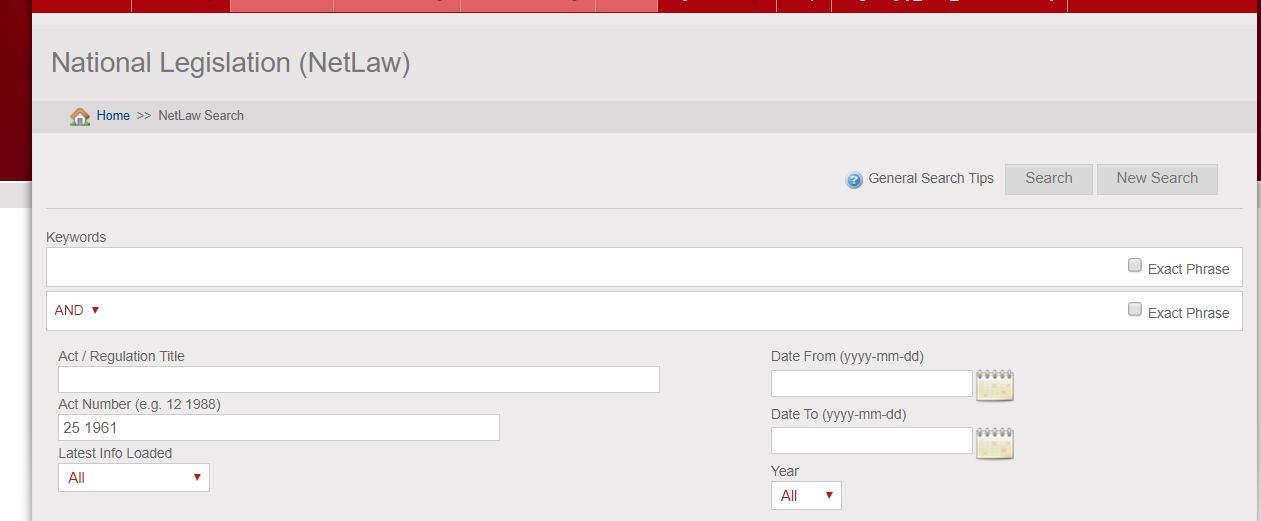 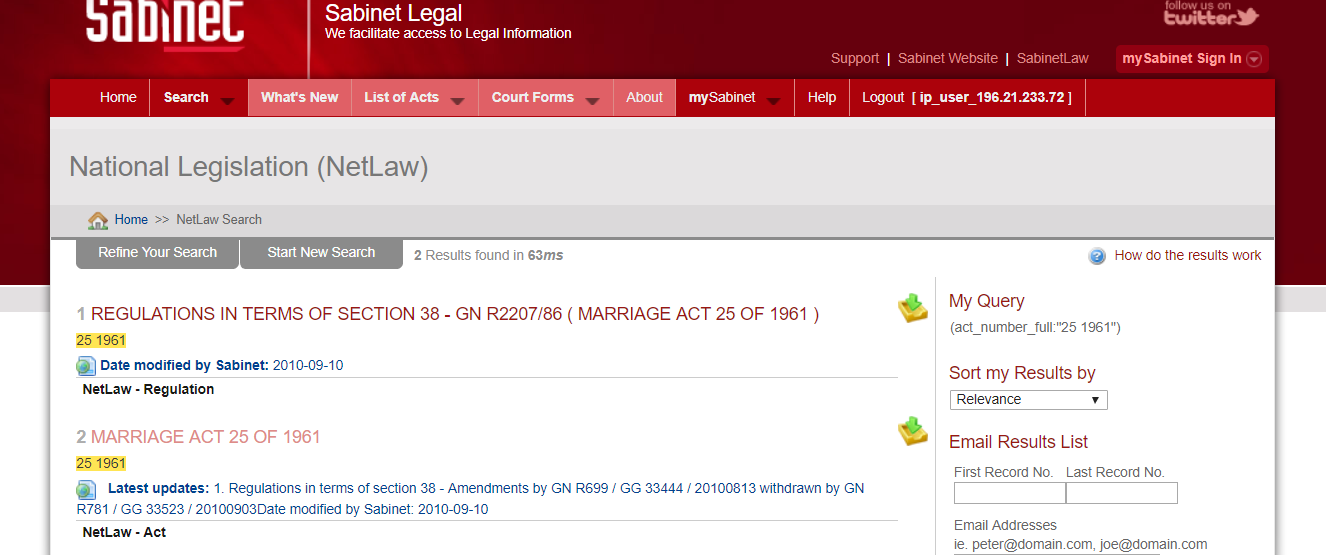 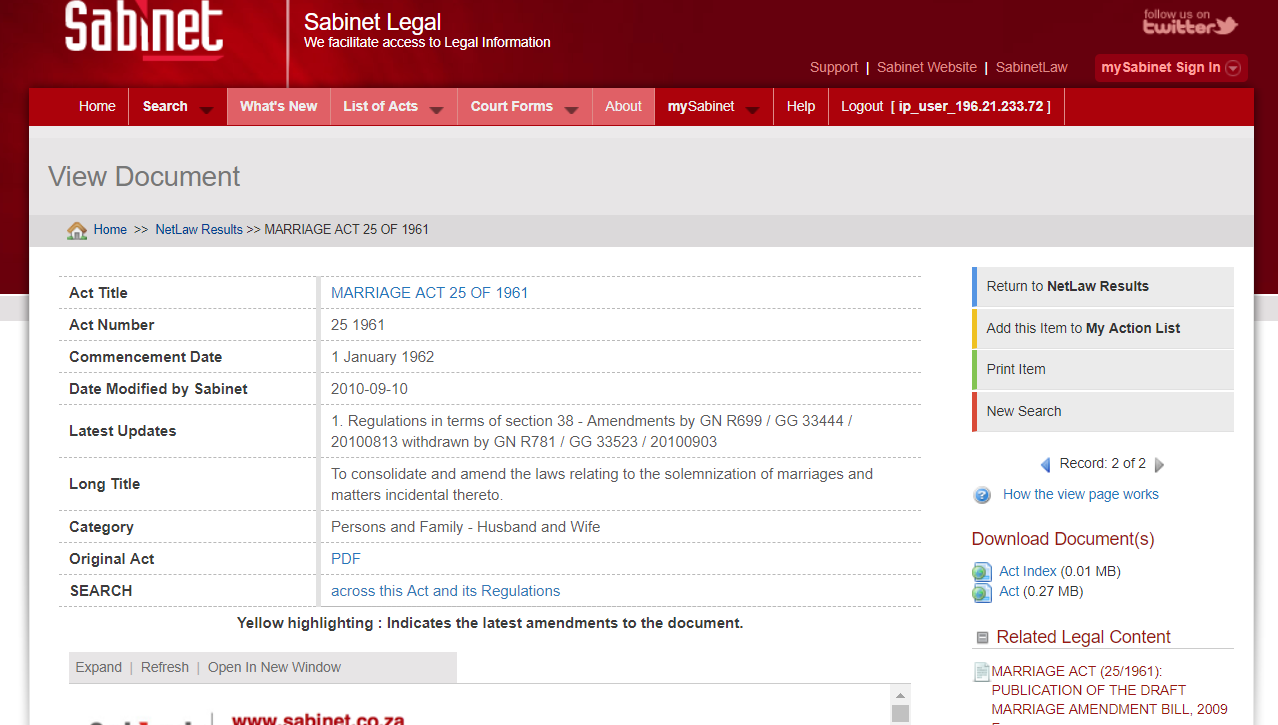 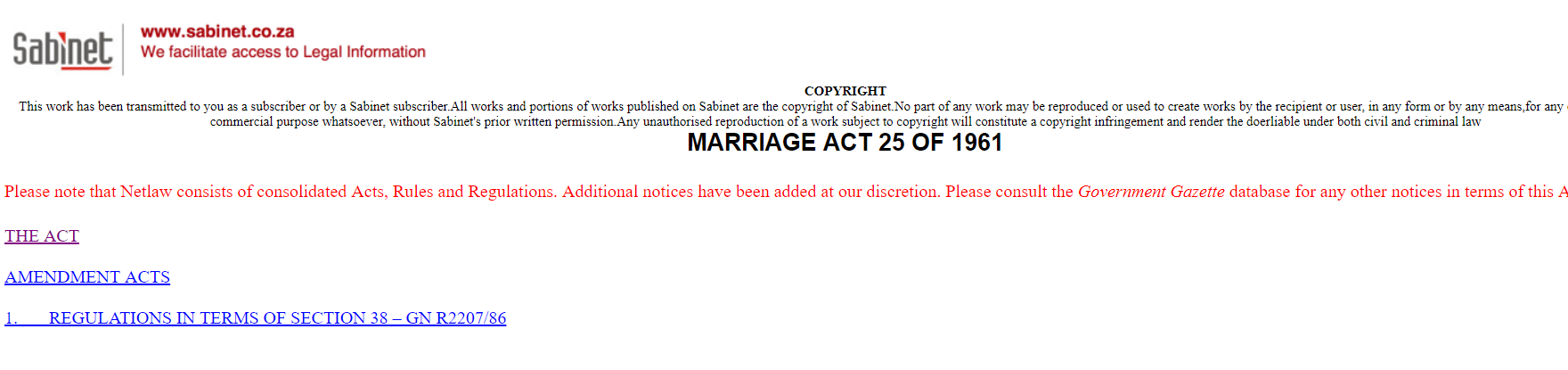 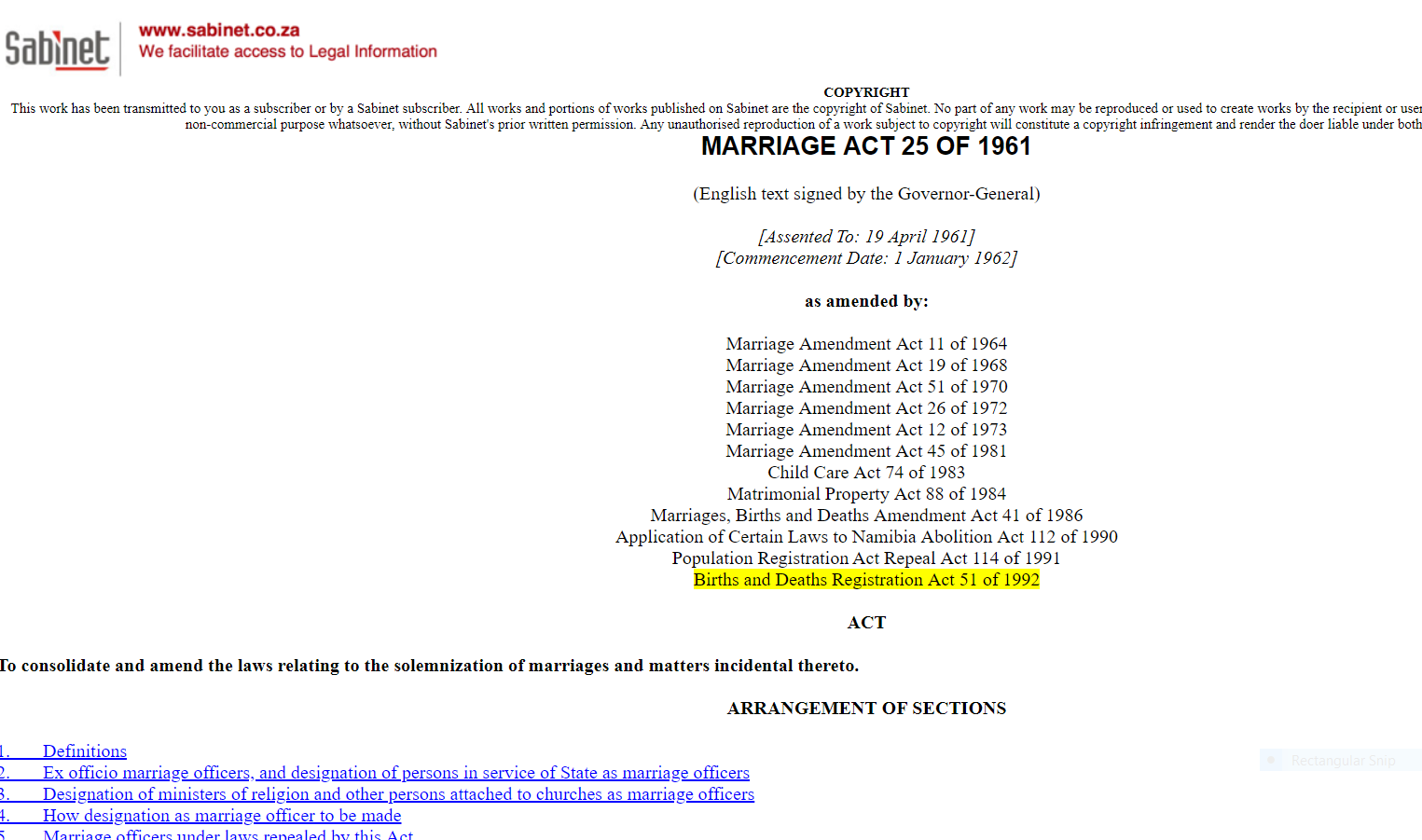 THANK YOU